Formation par concordanceCréer un quiz à partir des réponses d'experts
Steve Massicotte
Marie-France Deschênes
Université de Montréal
Université de Montréal
Montréal, Québec, Canada
45 000 étudiants
5 000 enseignants
13 facultés et écoles
2 universités associées
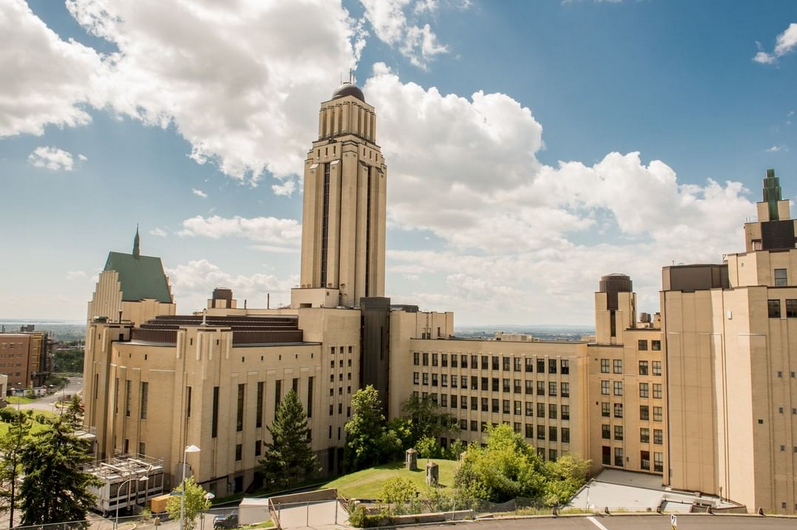 Moodle à l’UdeM
5 développeurs
5 techniciens (support par téléphone et courriel)
Qu’est-ce que la formation par concordance ?
Faire passer un quiz à un panel d’experts
Récupérer les réponses et les rétroactions
Création d’un quiz pour les étudiants
Combiner toutes les réponses des experts dans la section rétroaction
Compter le nombre d’experts pour chacune des réponses
Permettre à l’étudiant de donner sa propre rétroaction
Qu’est-ce que la formation par concordance ?
Plan de la présentation
Processus initial
2 nouveaux types de question
Nouvelle activité - Gestion d'une formation par concordance 
Quiz étudiant
Processus final
Retour d’expérience de Marie-France Deschênes
La recherche à l’UdeM
Basé sur le travail de :
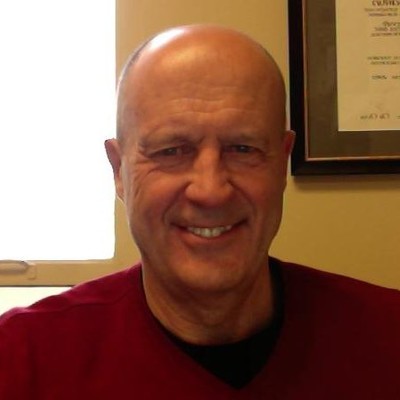 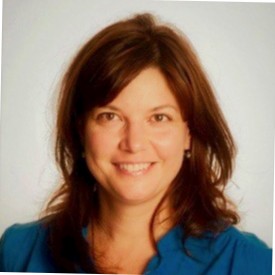 Bernard Charlin, MD, PhD
Marie-France Deschênes, inf., PhD
Processus initial
Objectif pédagogique impliquant des experts
Création d’un quiz pour les experts
Création d’un cours pour les experts
Décompte des réponses de tous les experts pour chaque question
Fusion des réponses de tous les experts
Communiquer avec les experts
Création d’un quiz pour les étudiants
Utilisation du quiz dans ce cours ou dans un autre cours
2 nouveaux types de question
Basé sur un plugin créé par l’Université de Marseille en 2014
Intégration de tous les éléments des questions par concordance
Nombre d’experts avec la même réponse
Les différentes parties d’une question par concordance
Les enseignants n’ont pas besoin de se préoccuper de l’affichage des questions
Permet en quelques cliques la création du quiz étudiant
Démonstration
2 nouveaux types de question
Nouvelle activitéGestion d'une formation par concordance
Création du panel d’experts
Gestion des communications avec les experts
Génération du quiz des étudiants basé sur les réponses des experts
Démonstration
Nouvelle activitéGestion d'une formation par concordance
Processus final
Objectif pédagogique impliquant des experts
Création d’un panel d’experts
Création d’un cours pour les experts
Lier l’activité de gestion avec le quiz pour les experts
Création de l’activité de gestion
Création d’un quiz pour les experts
Communiquer avec les experts
Utilisation du quiz dans ce cours ou dans un autre cours
Génération d’un quiz pour les étudiants
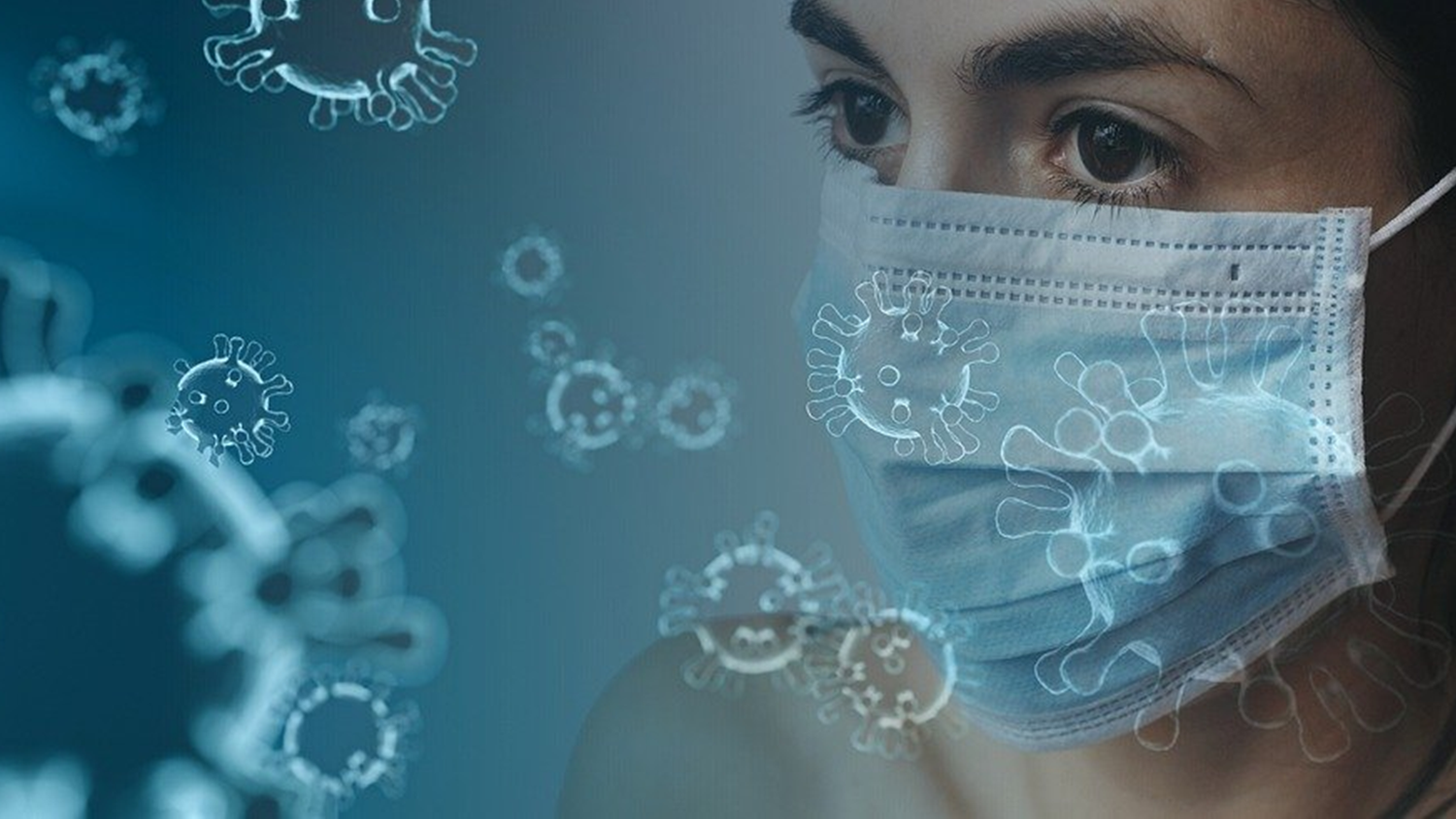 Un exemple
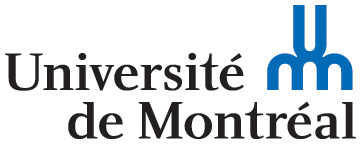 Externat, Faculté de Médecine
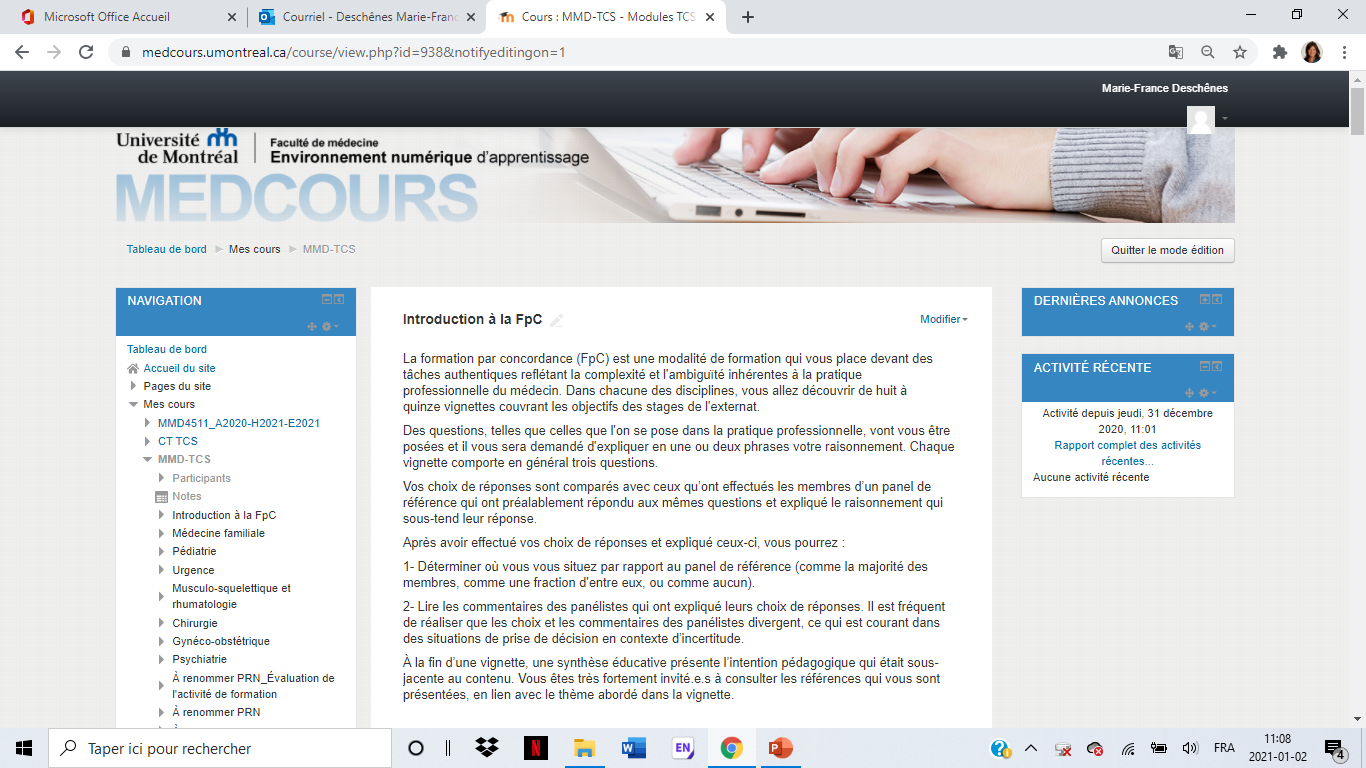 Bienvenue à votre module de formation par concordance (FpC)
Dans cette FpC, des situations fréquemment rencontrées dans la pratique professionnelle sont présentées dans une vignette incluant 3 à 5 questions. Vos choix de réponses sont comparés avec ceux des panélistes qui ont préalablement répondu aux mêmes questions en plus d’émettre des commentaires pour expliquer leurs choix de réponses. 
À la fin d’une vignette, une synthèse éducative est présentée. Vous êtes très fortement invité.e.s à consulter les références qui vous sont présentées.
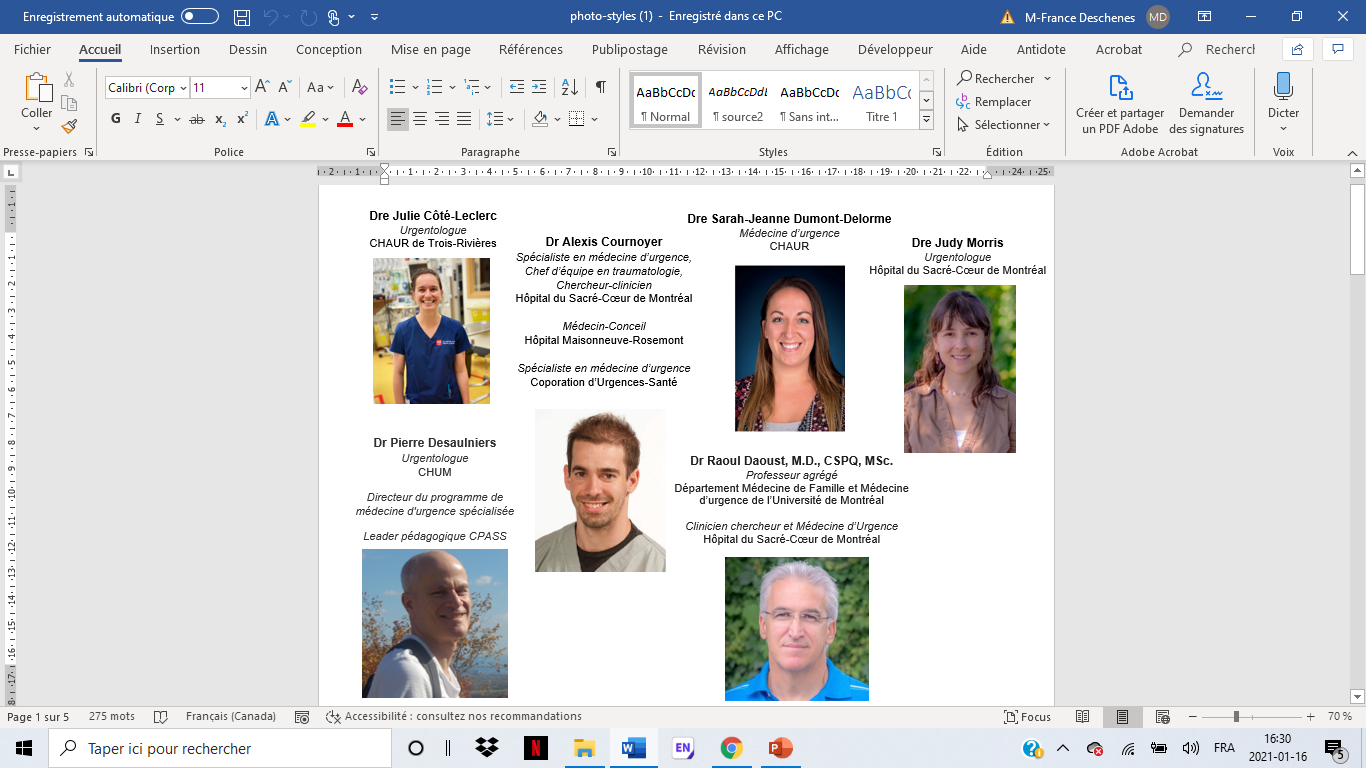 Les panélistes
Source : FpC Externat en médecine. MedCours. Faculté de Médecine, Université de Montréal.
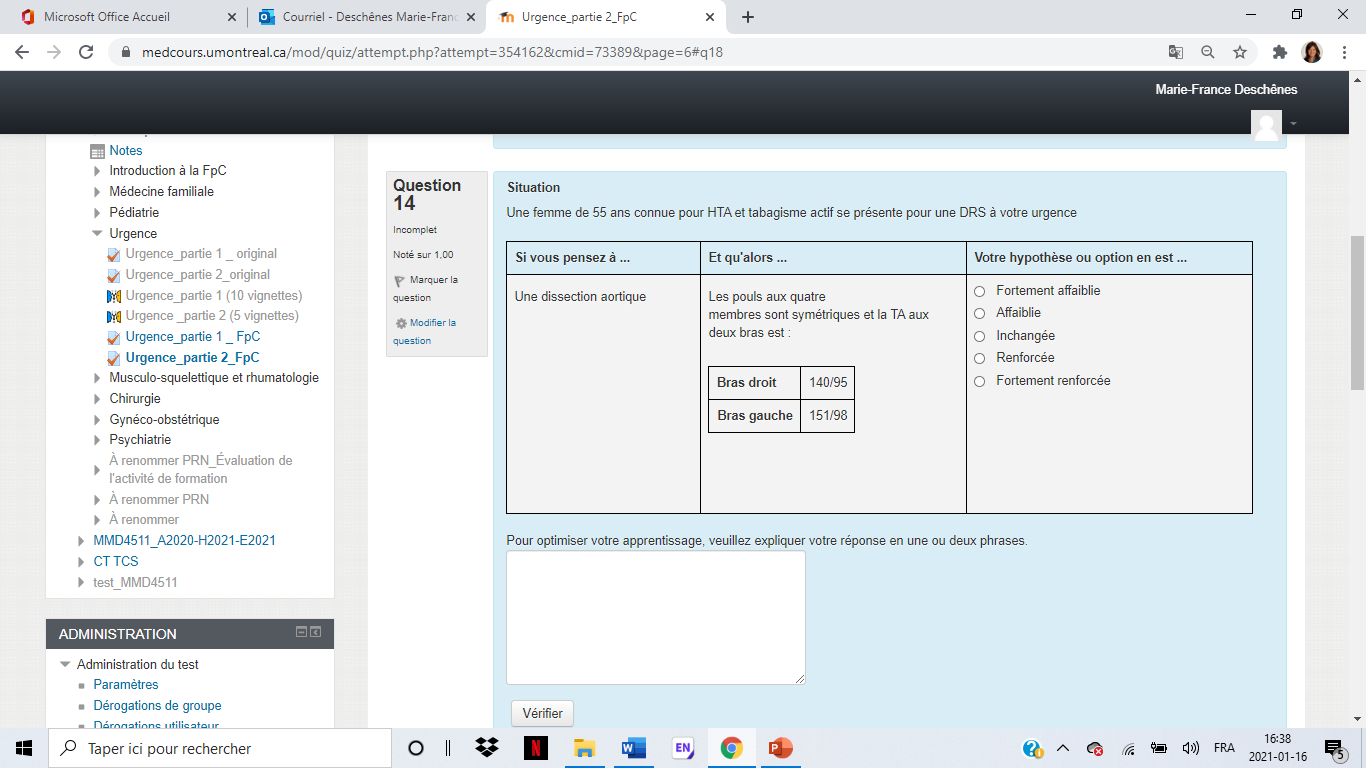 Exemple d’une question dans une vignette
Source : FpC Externat en médecine. MedCours. Faculté de Médecine, Université de Montréal.
Pour chaque question, une rétroaction est automatisée et basée sur les réponses préalablement données par les panélistes. L’étudiant.e peut :
1. Valider comment ses choix de réponses se situent par rapport à ceux des panélistes



2. Explorer les explications des panélistes









3.  Découvrir une synthèse éducative pour approfondir des thèmes abordés dans la vignette
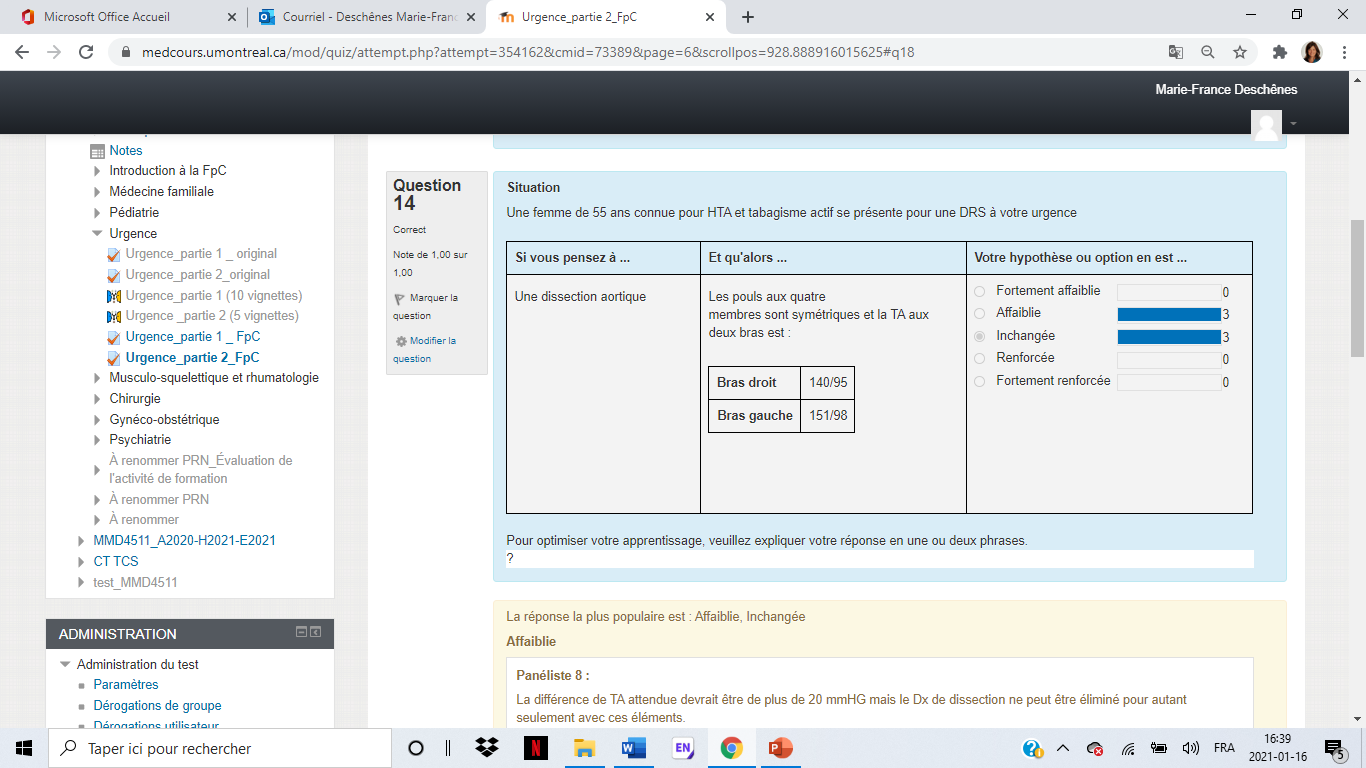 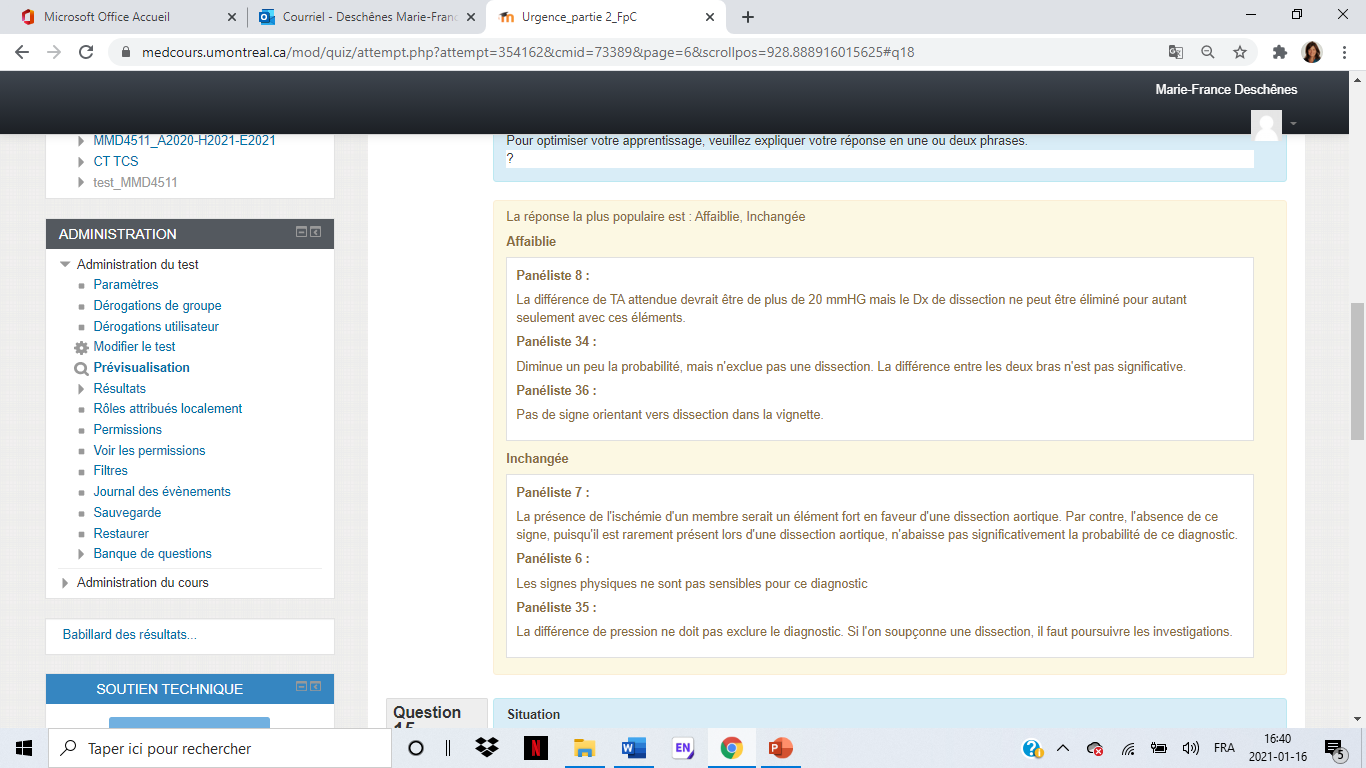 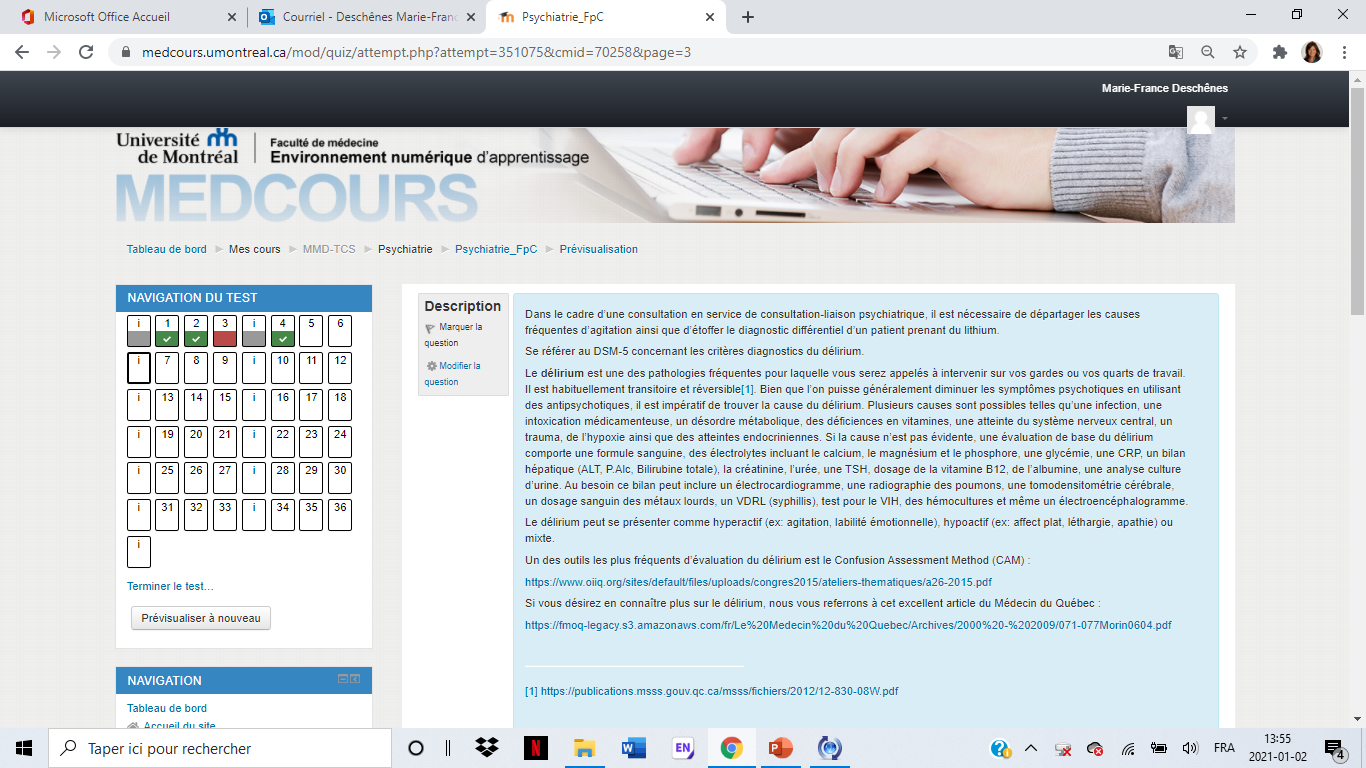 Synthèse éducative
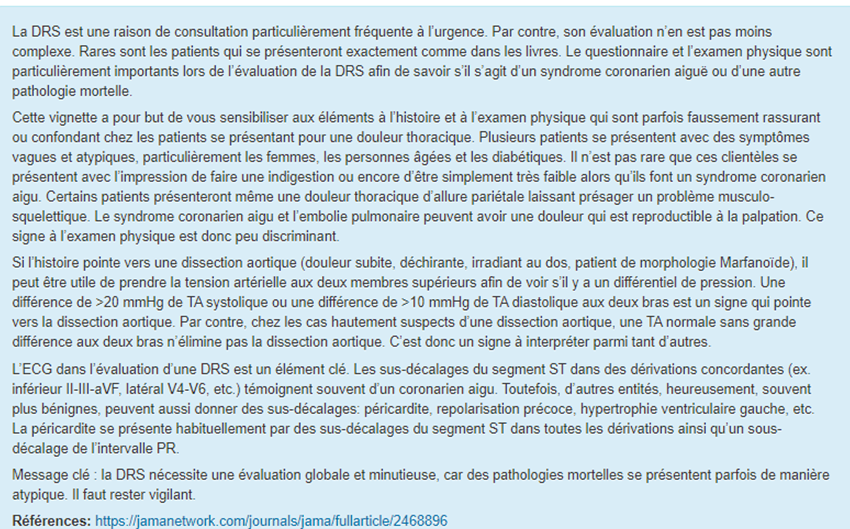 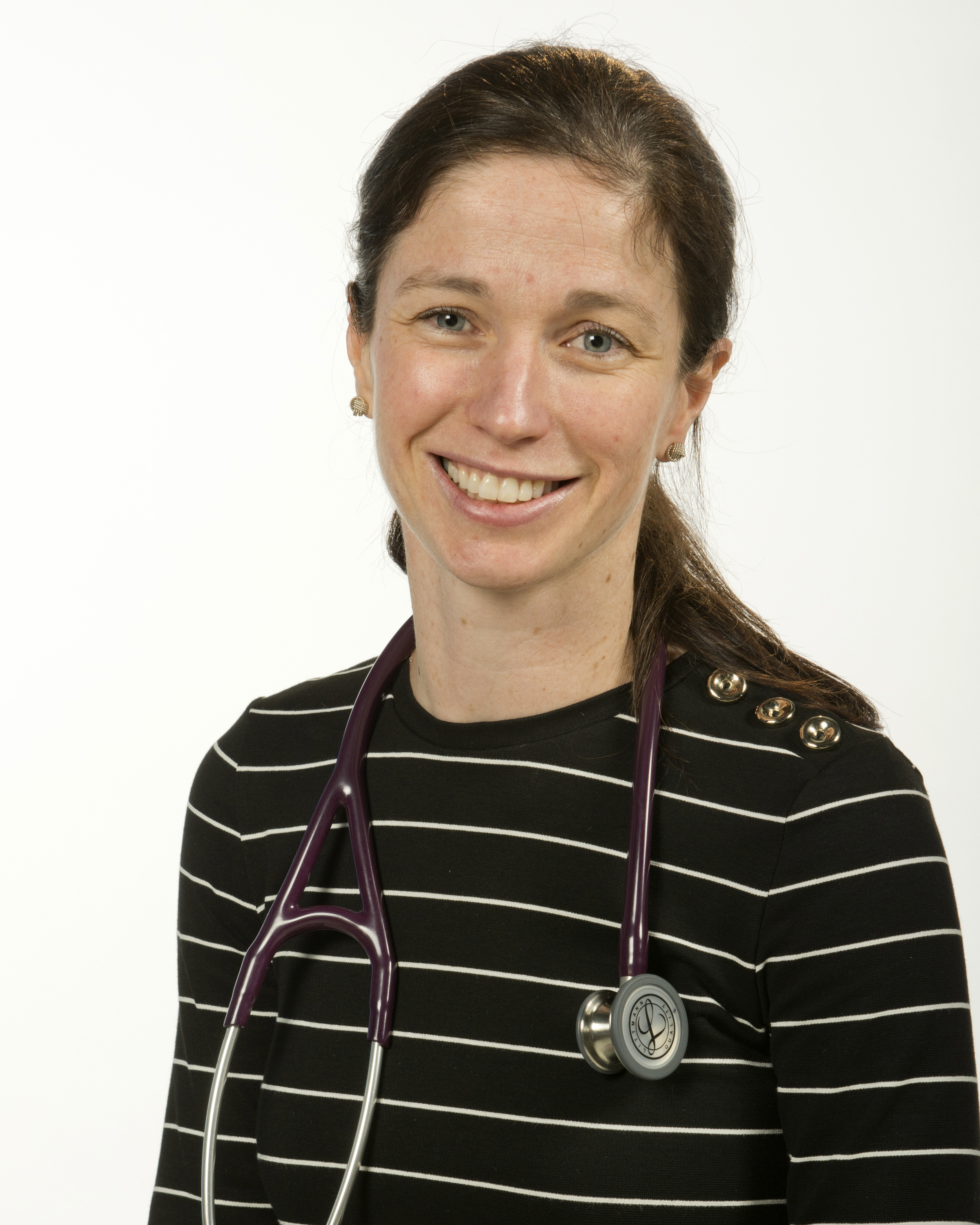 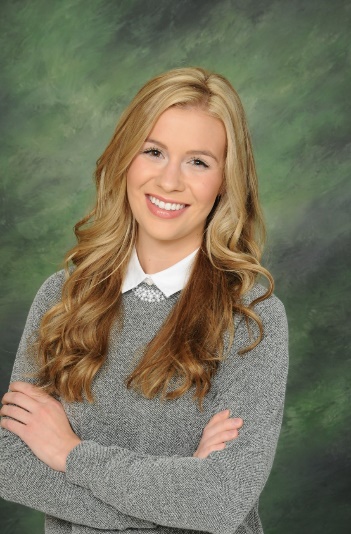 Par Amélie Frégeau et Véronique Castonguay. FpC Externat en médecine. MedCours. Faculté de Médecine, Université de Montréal
Des ressources pour la conception d’une FpC
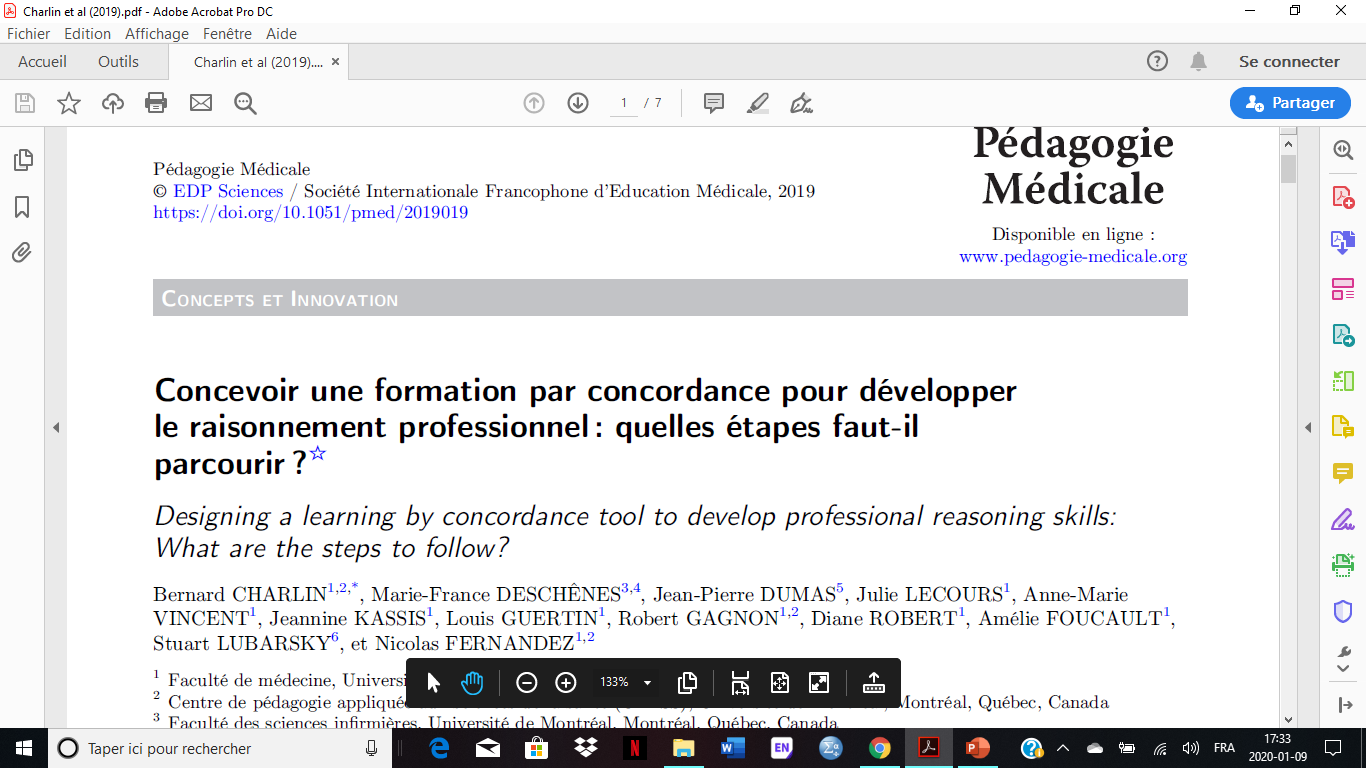 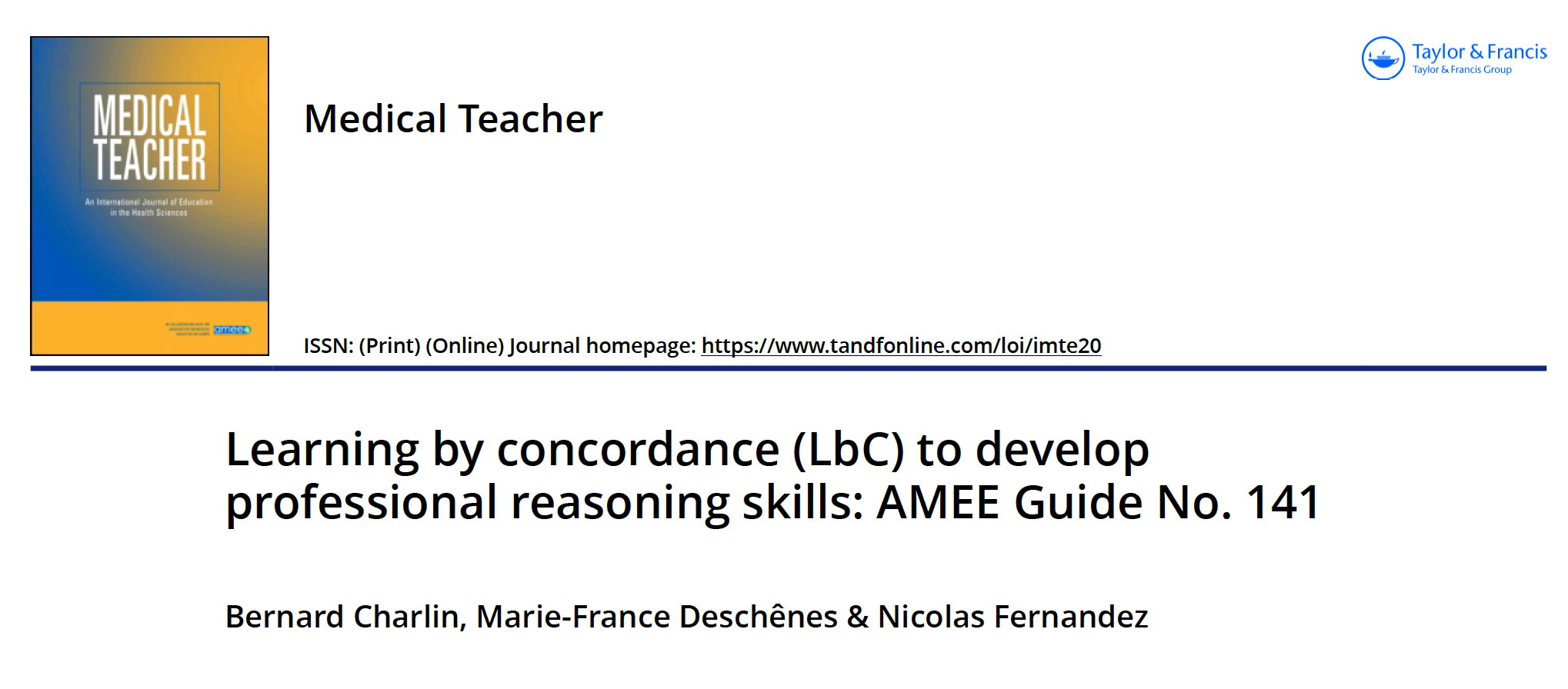 Site Web du CPASS : https://www.cpass.umontreal.ca/recherche/groupe-de-recherche-cpass/axes-de-recherches/concordance/formation-et-evaluation-par-concordance/fpc/
[Speaker Notes: M-France]
Pour rédiger des TCS …
Pour animer des FpC …
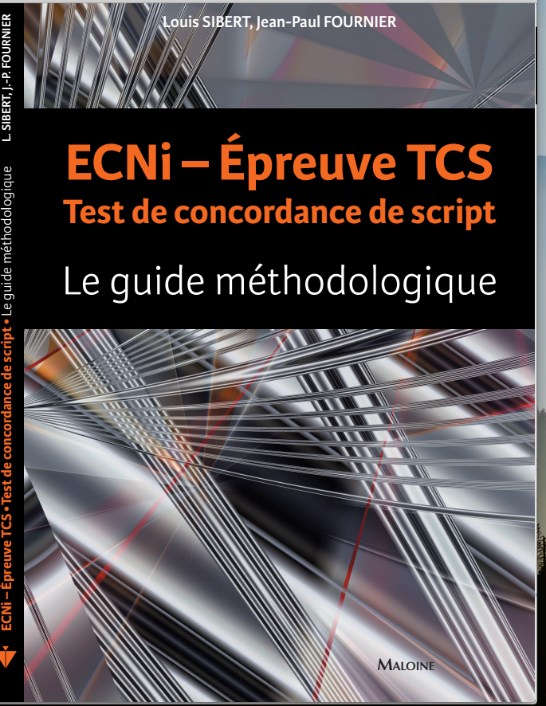 Chapitre  17 : Charlin, B et Fernandez, N. (2017)
Pour utiliser les outils numériques (ex.: Moodle)
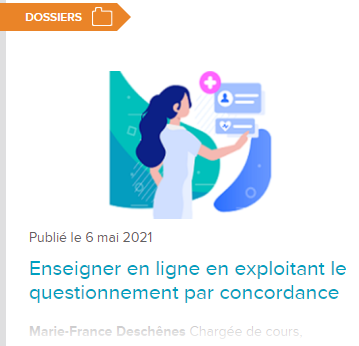 [Speaker Notes: M-F

https://www.profweb.ca/publications/dossiers/enseigner-en-ligne-en-exploitant-le-questionnement-par-concordance]
Plugins
https://moodle.org/plugins/mod_concordance
https://moodle.org/plugins/qtype_tcs
https://moodle.org/plugins/qtype_tcsjudgment 

steve.massicotte@umontreal.ca
marie-france.deschenes@umontreal.ca
Questions